Student Services Support Program (SSSP) and Student Equity Plans
ASCCC Leadership Institute 2015
Cheryl Aschenbach
Cynthia Rico
James Todd
Student Learning Outcomes
Participants will understand the history and purpose of SSSP and Student Equity Plans 
Participants will leave with an understanding of why faculty participation in development of both documents is important
As Senate leaders, participants will be able to ensure campus faculty engage in discussions for both SSSP and Student Equity Plans
Student Services Support Program (SSSP)
Student Support Services Program Plan (SSSP)
The Seymour-Campbell Student Success Act of 2012 targets state resources on core services
Orientation
Assessment
Counseling, Advising and Education Planning 
Student Follow up (early intervention)
Mission of SSSP
Increase student access, success by providing core services
Ensuring student equity in assessment, student services and access to college resources and a foundation for student to achieve their educational goals
Plans
Template include four sections
Signature Page
SSSP Services (description, activities and how college is meeting title 5 requirements
Policies and Professional Development
Attachments
Conditions of SSSP Funding
Funds can ONLY be expended for Core Services
Orientation, Assessment Counseling, Advising and other Education Planning Services and Follow-up for At-Risk Students
Conditions
Must agree to implement BOG approved common assessment
Develop and maintain a Student Equity Plan
Implement BOG Accountability Scorecard
Contribute matching funds
Budget Plan
Planned SSSP Fund Expenses by each core service for
Salaries and benefits
Supplies and Materials
Other operating expenses
Capital Outlay
Other outgo
Planned District Match Expenses
Separate Budget Signature page
A year in review
Need to align spending to the funding guidelines
Items listed on budget plan not in the program plan (i.e. staff ≠ narrative)
Inclusion of related activities not covered given funding guidelines and no clarity of funding source
Match not clearly identified
Issues with assessment –multiple measures, unapproved assessments
As of today
Those with grave funding issues being contacted by CO
All others will be receiving readers reviews  
New template will be out in June as well clearer funding guidelines
CO is looking to hold a SSSP Directors Summit in September of 2015
For the 2015-2016 there is another 100 million increase in funding being proposed
Remember SSSP is Categorical $$ does not count towards the 50%
One time carry over until December 30, 2015 for 14-15
Probable changes for 2015-2016
Plans due on October 30, 2015
Match for now is 2:1 (CBO pushing for a change)
There will be NO push to request carry over with 2015-2016 (Legislators do not look at this favorably)
Change in template questions to eliminate redundancy  and more detailed funding handbook to clear “grey areas” of spending
Better identification of collaboration
Student Equity
Student Equity Funding
2014 June—Governor & Legislature appropriate $70 million of Student Equity funding to the CCCs with new requirements: 

The planning process must: 
Be coordinated with other categorical programs.
Include faculty, student services and other constituencies.
Include Foster Youth, Veterans and Low-Income students as target populations.

2015 January—Governor proposes an additional $100 million in of Student Equity funding for 2015-16 FY, bringing the statewide to $170 million.

May revise: $115 million
[Speaker Notes: Debbie
The BOG has a long history of concern and focus on the need for student Equity, and providing equity and achieving student success has been a foundational principle at the heart of the creation of community colleges.  It first established a student equity policy in 1992 and in 1996 actually made having a student equity plan a minimum condition of receiving all state funding. In 2003, the Chancellor's Office provided guidelines to colleges for development of the plan.

An unexpected, development was that the legislature added several additional requirements that eliminated much of the flexibility that the Governor originally intended for the program.  The funds now come with several strings attached.]
What is Equity?
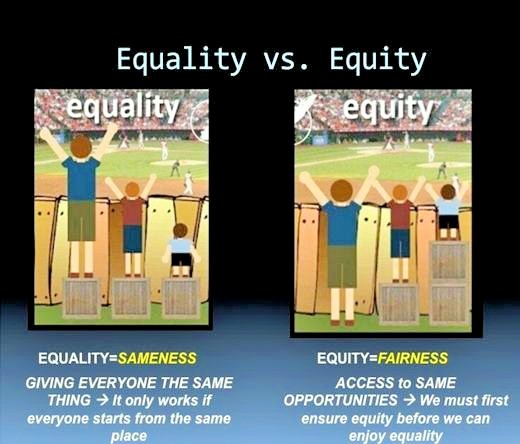 [Speaker Notes: What exactly is equity?

Equity and Equality are not the same.

Equality means that everyone gets exactly the same thing.  But we all know from either having kids, or working with students that no two students are the same, and each of us have a unique set of needs and talents.  Equity is more about getting each student or group of student the supports in place that really meet their needs so that everyone can succeed.]
Elements of the Plan
Research Success Indicators*
Access
Course Completion
ESL and Basic Skills Completion
Degree and Certificate Completion
Transfer
Goals*
Activities*
Budget
Evaluation
*Disaggregated by student groups
[Speaker Notes: These are the general elements of the student equity plan.  Student equity planning is intended to be a college or district-wide planning effort that focuses on increasing access, course completion, ESL and basic skills completion, degrees, certificates and transfer for all students.  These “Success indicators” are used to identify and measure areas for which disadvantaged populations may be impacted by issues of equal opportunity.  Each college conducts research, disaggregating data for indicators by student demographics, and develops measurable goals/outcomes and specific activities to address disparities that are discovered. In this coming year, now that we have funding college plans must also provide a detailed budget of how funds will be expended and how they are tied to each indicator and target population, as well as goals, activities.  

There is a student equity plan template on our website that colleges were asked to follow in developing their plan submitted in Jan, 2015.  This plan template was developed prior to the passage of SB 860 and does not include the new requirements.  We are in the process of revising it now and it should be posted in the next month.]
Student Equity Plan:  Populations
Populations to be addressed by gender:
American Indians or Alaskan natives
Asian
Black or African American
Hispanic or Latino
Native Hawaiian or Pacific Islander
Whites
Some other race
More than one race
Current or former foster youth
Students with disabilities
Low income students
Veterans
[Speaker Notes: Colleges must review and address the following populations when looking at disproportionate impact in student equity plans.  Those indicated in red are populations that were newly required since the passage of SB 860 in June of 2014.
SB 860 added the new requirement to address students from “some other race, More than one race, Current or former foster youth, Low income students, and Veterans.  It also added the new requiring colleges use the same definition of those student groups that is used in US Census data from 2010.  These requirements are not detailed in the March 2014 Student Equity Plan template.]
Student Equity Plan: Goals & Activities
Colleges must develop goals and activities for access to, and completion of, basic skills, career technical education/workforce training, and transfer for:
The overall student population, and
Each population group of high-need or disadvantaged students
Activities must include:
The adoption of evidence-based models of remediation, 
Implementation of placement tests and policies that more accurately predict student success and identify students’ remedial needs
[Speaker Notes: Student equity planning is a college or district-wide planning effort
Focuses on increasing access, course completion, ESL and basic skills completion, degrees, certificates and transfer for all students
Measured by success indicators linked to the CCC Student Success Scorecard, and other measures developed in consultation with local colleges. 
“Success indicators” are used to identify and measure areas for which disadvantaged populations may be impacted by issues of equal opportunity.  
Each college develops specific goals/outcomes and actions to address disparities that are discovered, disaggregating data for indicators by student demographics, preferably in program review. 
College plans must describe the implementation of each indicator, as well as goals, activities to address specific disparities in student equity at the college.]
Student Equity: Expenditure Guidelines
Basic Elements of Student Equity Expenditure Guidelines:

All expenditures must:

Meet the purpose, and address the Student Equity populations and indicators as defined in statute & title 5.
Be based on the disproportionate impact study, goals and activities described in the college Student Equity Plan. 

In addition:
Colleges will be asked to provide an annual report on expenditures and progress toward goals.
No match is required.
[Speaker Notes: While it would still be categorical funding and exempt from the 50% law, the funding is still intended be fairly flexible, as long as it is based on the disproportionate impact study, goals and activities described in the Student Equity Plan. 

I will cover more detail of eligible and ineligible uses of student equity money when we get to the budget section of the Student Equity Plan.  But I want to shift gears now to talk more about the Student Equity Plan itself.]
Student Equity Plan Requirements
Timelines for 2015-16:
Planning timeframe: minimum of 3 years
Annual Year-end Report
Initial plan due January 1, 2015
Revised plan due late November 23, 2015
Why are SSSP & SE Plans Senate concerns?
Senate President Signature
Broad campus dialog is needed
Student success is a faculty concern
Student equity is a faculty concern
Budget is a faculty concern
Many initiatives involve affect faculty, so faculty need to be part of dialog
QUESTIONS?